BIOL 419 Field Studies:Sea of Cortez
March 22-30, 2018
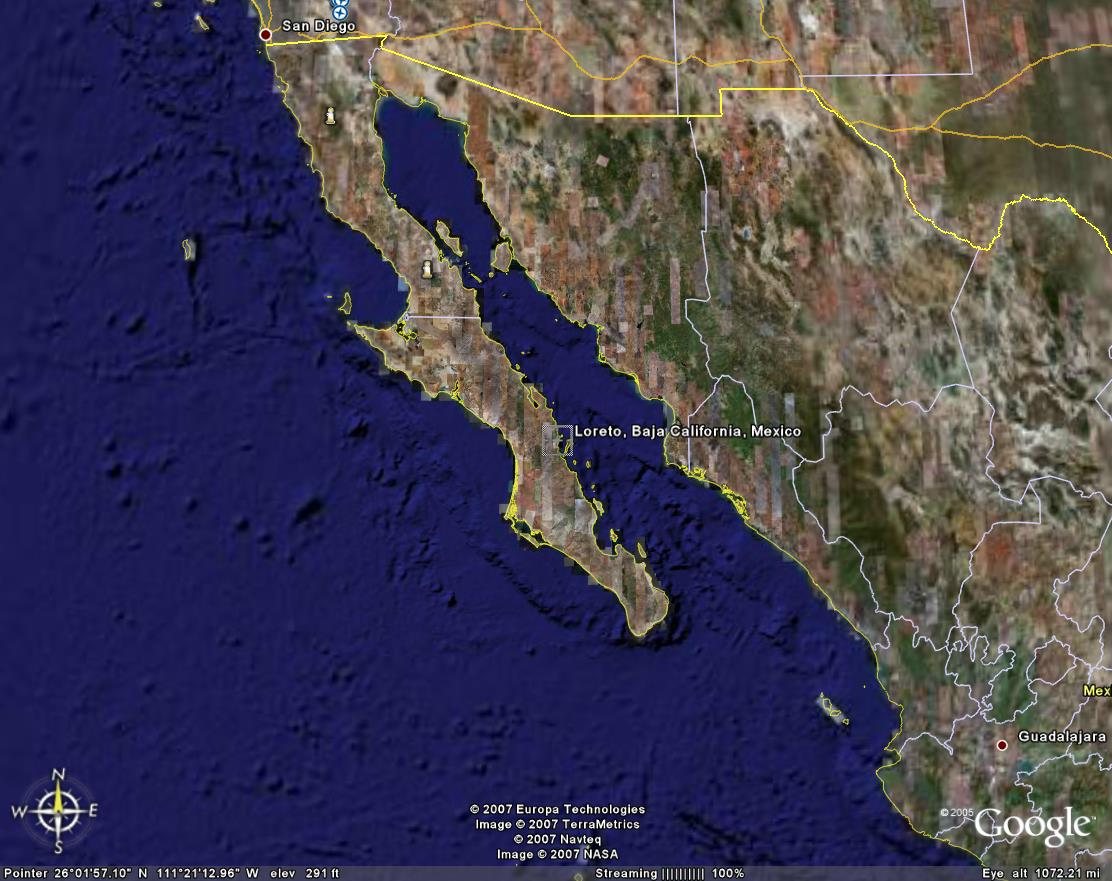 2 Credits Upper-division Biology
Spring vacation + several evenings
Camp on beach, study sea/desert
Grading:
Attendance + quizzes
Participate in trip (log)
Poster
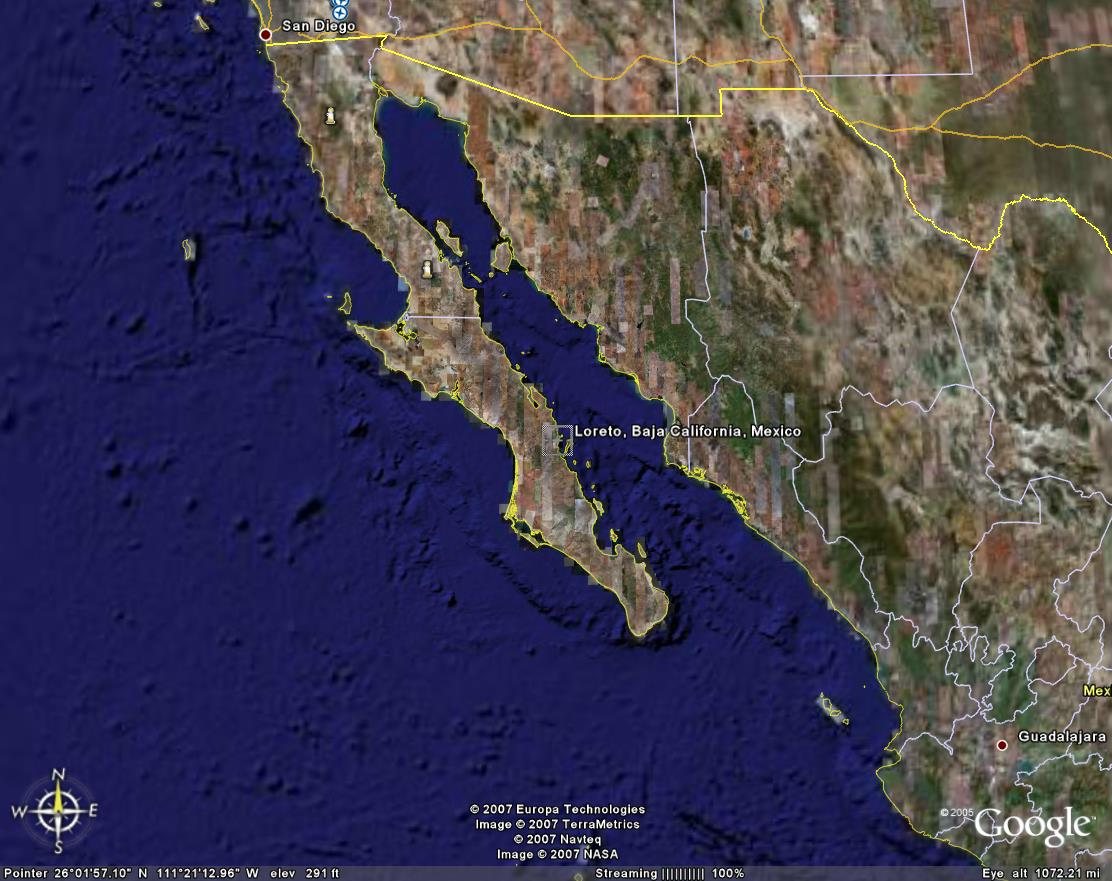 Tentative Itinerary:
Thu Mar 22	Fly to Loreto
Fri Mar 23	Snorkeling checkout/snorkel
Sab Mar 24	Explore sea/desert
Sun Mar 25	Travel to Bahia de Los Angeles
Mon Mar 26	Snorkeling, wildlife
Tue Mar 27	Travel to Scammon’s Lagoon
Wed Mar 28	Whales, San Ignacio, Bahia Concepcion
Thu Mar 29	Return to Loreto
Fri Mar 30	Fly home
Costs (estimated):
Covered:
Not Covered:
Camping fees
Car:
  Rentals
  Insurance
  Fuel
Boat charters
Entrance fees
2+ meals/day
Medical/Evacuation insurance
State fees
Plane ticket
Camping supplies
(Extra meal)
SCUBA fees
Spending money
Bag fee*
Tuition:  	$1476
Fees:		    $91
Total:		$1567+

(standard tuition for 2 credit hours = $1476)
$250 deposit required by Dec 13 (counts toward total)
Costs must be paid in advance.
Alaskaair.com Studentuniverse.com  Bookingbuddy.com  kayak.com
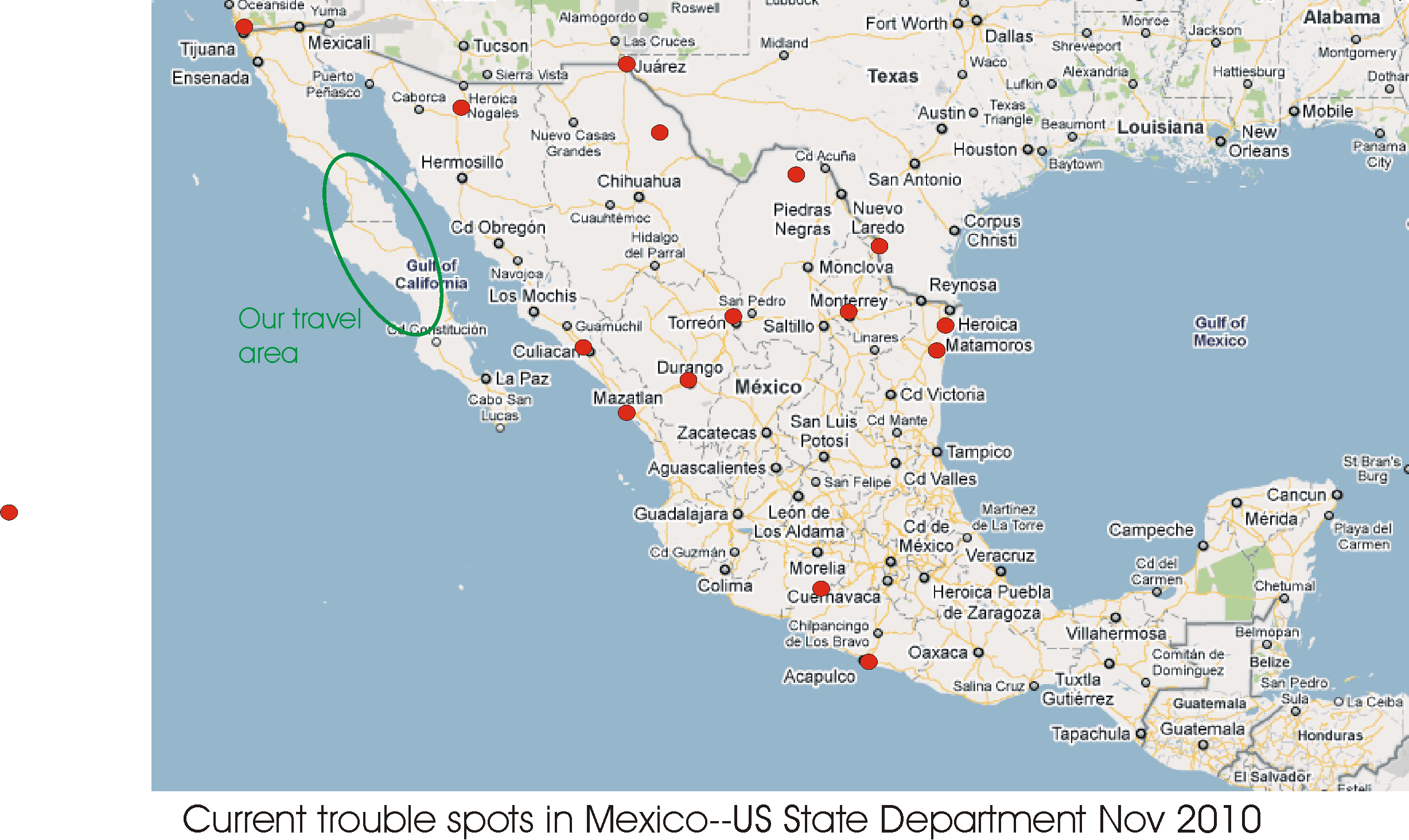 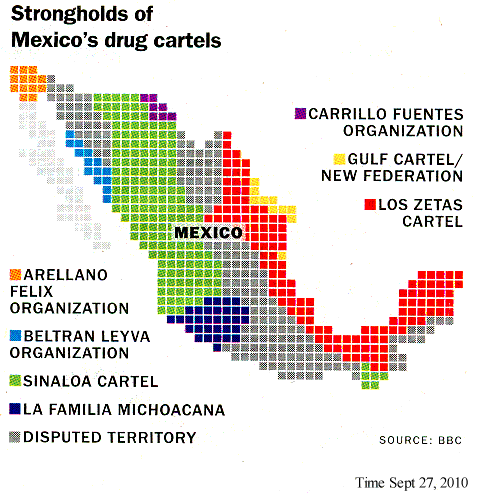 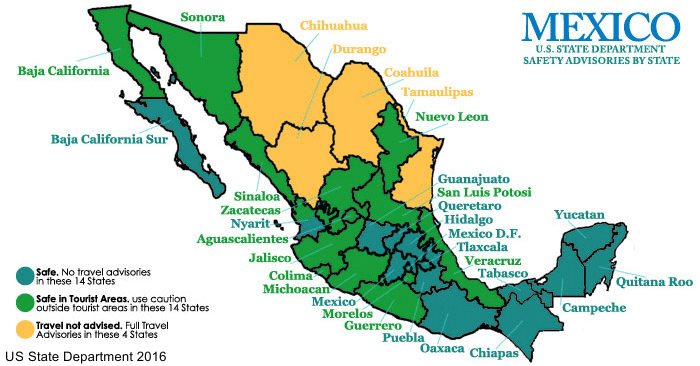 Our Area
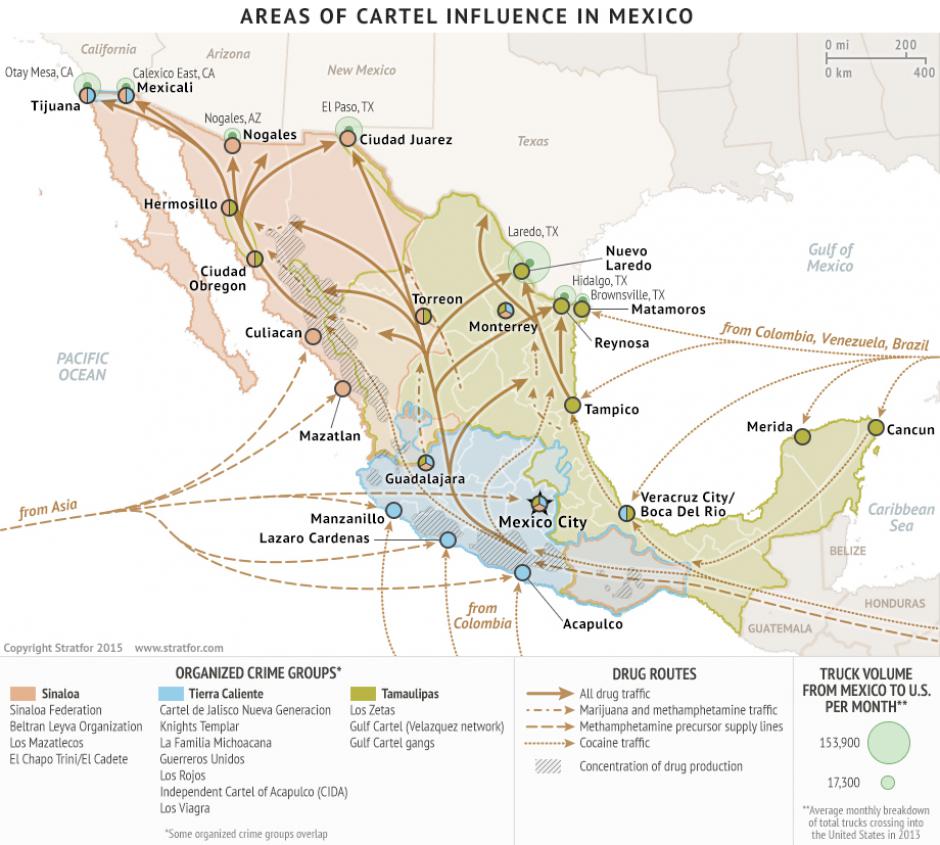 Our Area
Forbes, Jan 15, 2015
Safety Precautions:
Cell phones (Near towns, with SIM chip)
Satellite phone
Keep valuables, passport with you
Waterproof bag
Emergency evacuation insurance
Group activities
Bring:
Passport
Light camping gear:
	light sleeping bag
	small tent with mosquito netting (must have or share a tent)
	Sleeping pad
	Flashlight
Simple camera
Binoculars
Bird books
Spanish/English dictionary
Toiletries, medicines
Clothes for warm/cool weather
Walking shoes/sandals
Snorkeling gear:
Mask/fins/snorkel
Wetsuit (need shade/warmth)
Swim suit/towel
Wading shoes
Sun block
Sunglasses
Water bottle
Wide-brimmed hat
What to do ASAP:
Fill out the interest/contact information sheet
Talk to your parents, get their approval
Make sure you have a valid, up-to-date passport through 2018
Pay $250 earmarked deposit at Student Finance(and let me know)
See Nancy Cleveland in Student Finance
If you decide later not to go, let me know ASAP.
What to do as soon as you get clearance from me:
Register for class via signed ‘Change of Registration’ form
Buy airline ticket (we should fly together if possible, 3 minimum)
Let me know your flight itinerary
See Student Health Services, tell them of this trip
For more information consult the class web page:
https://people.wallawalla.edu/~david.cowles/Class_Materials/Sea_of_Cortez/Field_Studies-Sea_of_Cortez.html
Or link to it from:
inverts.wallawalla.edu